Sign
96 in.
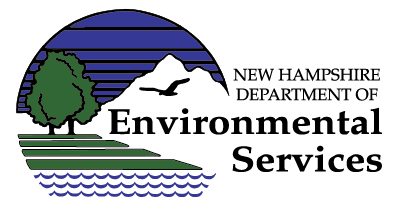 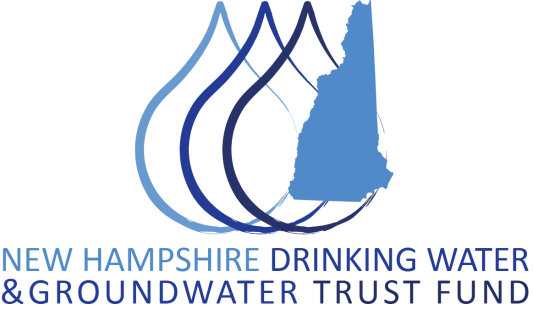 WATER SUPPLY IMPROVEMENT
48 in.
Public Water System Name
Funds Provided by the NHDES Revolving Loan Fund 
and the Drinking Water and Groundwater Trust Fund
Miter edge at all corners
Left border is determined using longest line centered on the sign providing equal borders.
Updated 6/26/2023
Poster
0.5in
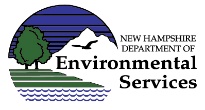 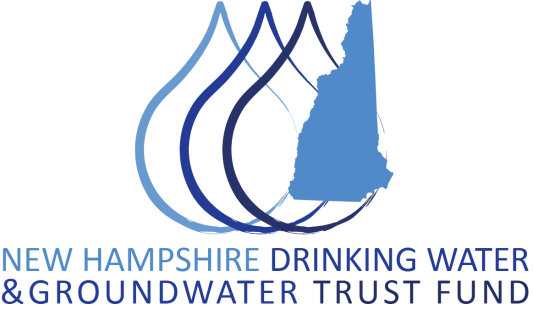 WATER SUPPLY IMPROVEMENT
8.5 in.
Project Name
Public Water System Name
Funds Provided by the NHDES Revolving Loan Fund 
and the Drinking Water and Groundwater Trust Fund
0.5in
0.5in
11 in.
Construction of upgrades and improvements to the Name of Facility, Project Location were financed by the Drinking Water State Revolving Fund (DWSRF) and the Drinking Water and Groundwater Trust Fund (DWGTF). The DWSRF program is administered by the NH Department of Environmental Services with joint funding from the U.S. Environmental Protection Agency. This project will description of project and will provide water quality benefits details specifying particular benefits for community residents and businesses in and near name of town/city to benefit from project. DWSRF programs operate around the country to provide states and communities the resources necessary to maintain and improve the infrastructure that protects our valuable water resources nationwide.
0.5 in
COLORS
WATER SUPPLY IMPROVEMENT
Banner outline is blue
Font is blue
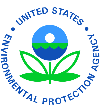 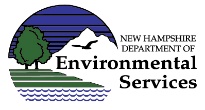 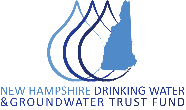